Georgia Geography
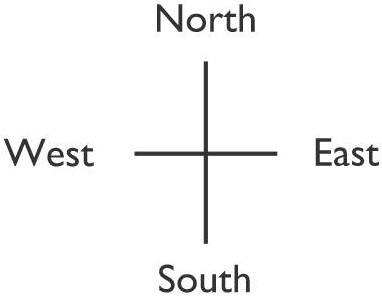 On a GLOBE, Georgia is located in 2 hemispheres

Northern and Western
Georgia Geography
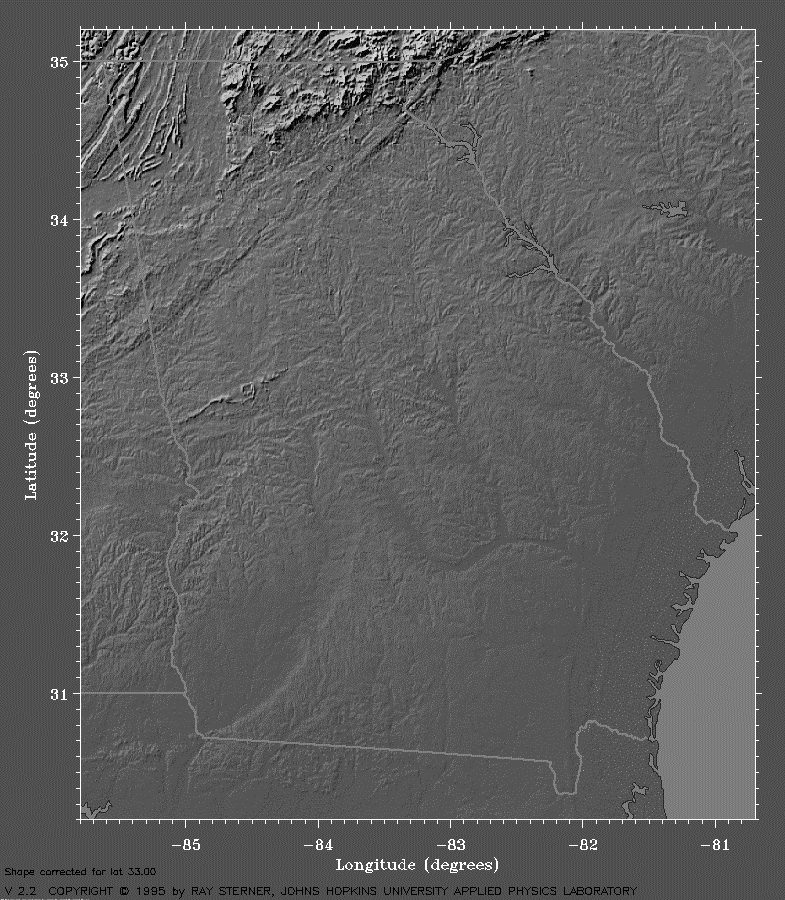 The southern part of Georgia is smooth and flat. 

The northeastern part of Georgia is rough and mountainous
In the UNITED states, Georgia is in the South east region.
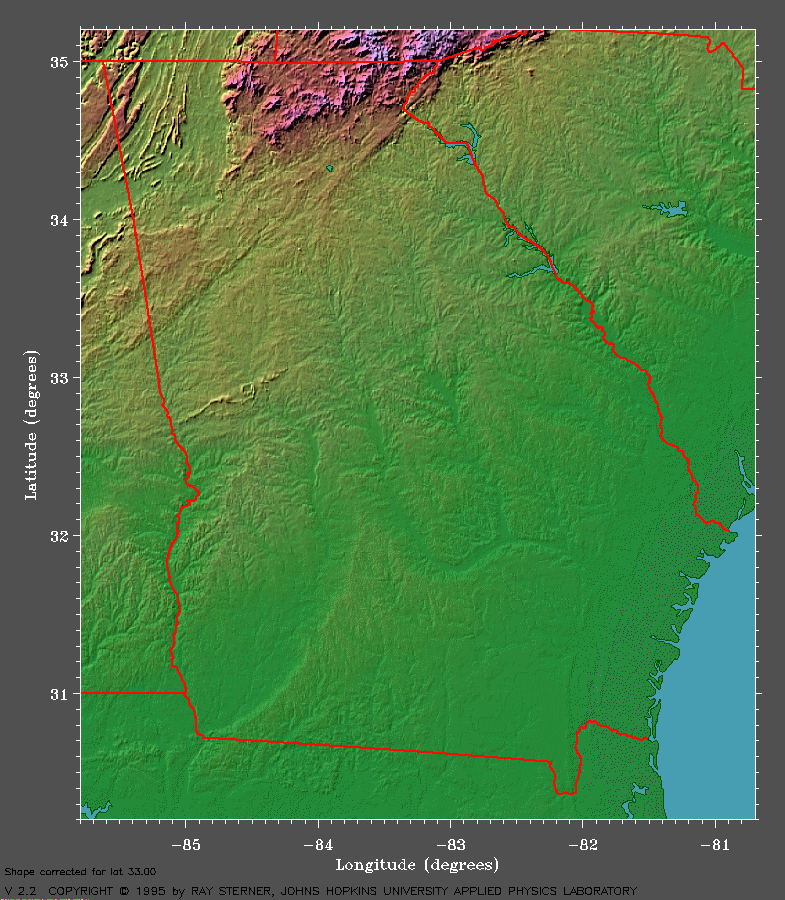 Georgia Geography
Georgia Geography
Flip your OneSheet to the back chart to fill in about the regions.
Georgia is divided into 5 Physiographic Regions: Coastal Plain, Piedmont, Blue Ridge, Valley and Ridge, and Appalachian Plateau.
Each of these regions differ from each other in location, size, population, climate, resources, and numerous other areas.
Georgia, overall, has a humid-subtropical climate.
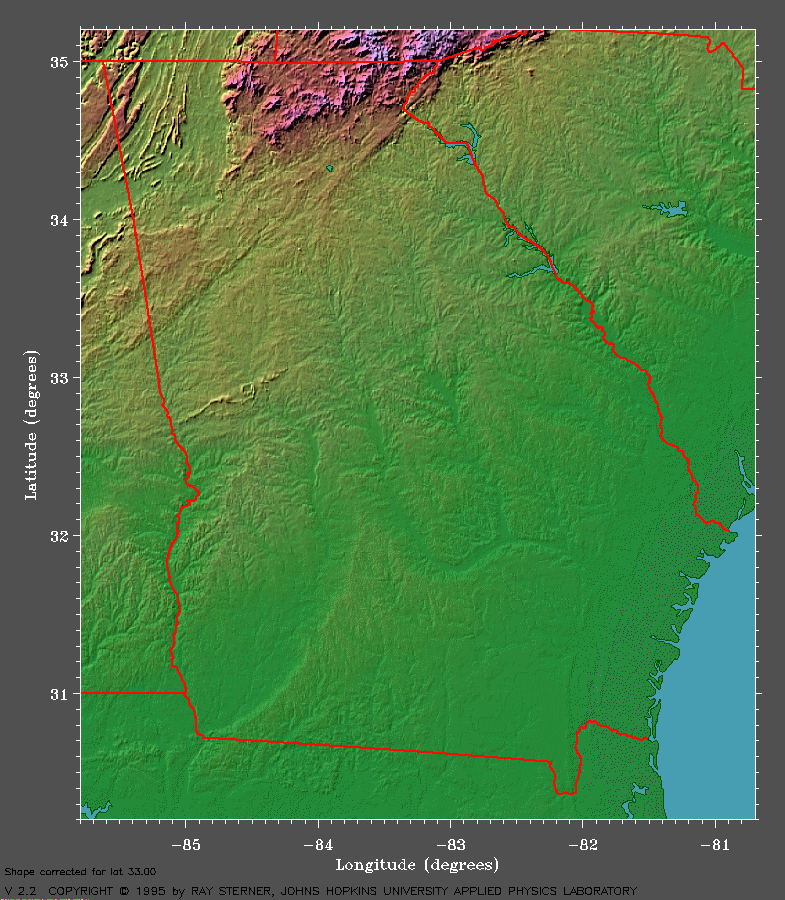 Appalachian Plateau
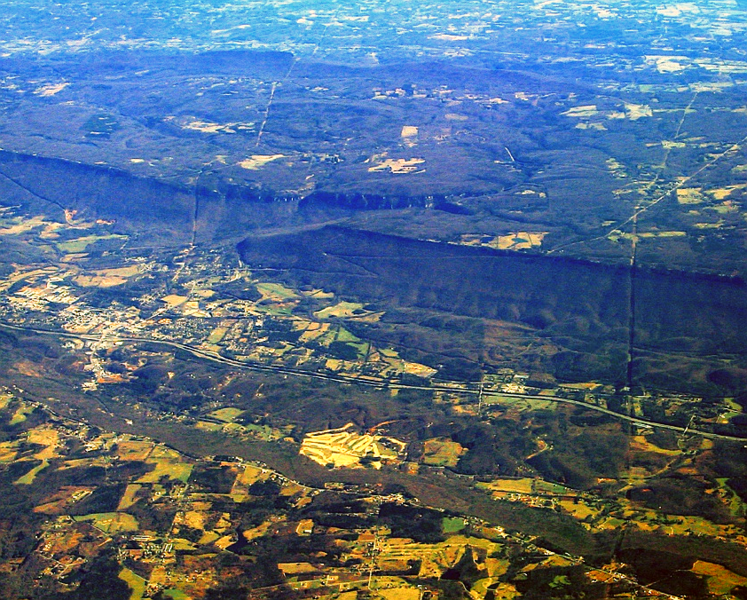 Nicknames:
“TAG” Corner: Tennessee, Alabama & Georgia
Flat, gently sloping, sits above surrounding valleys
Soil composition: 
Sandy soil not good for farming (soybeans)
Hardwood Forests (make the most money)
Only major coal deposits in Georgia
Lookout Mountain
Caving: popular pastime
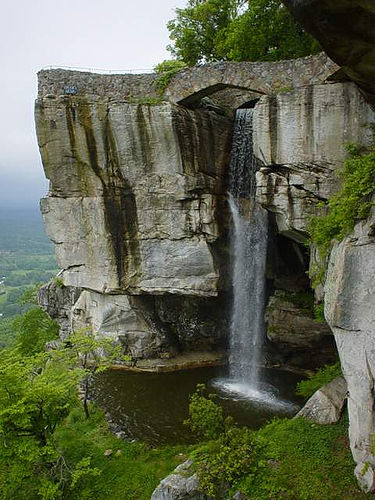 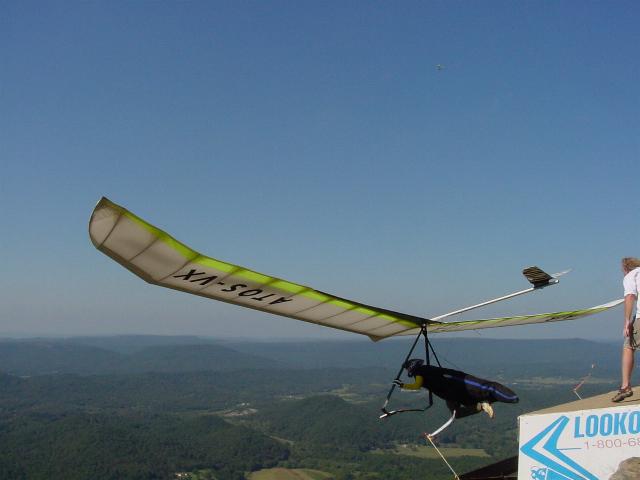 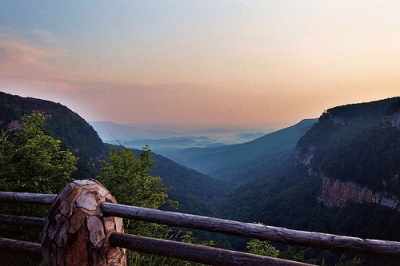 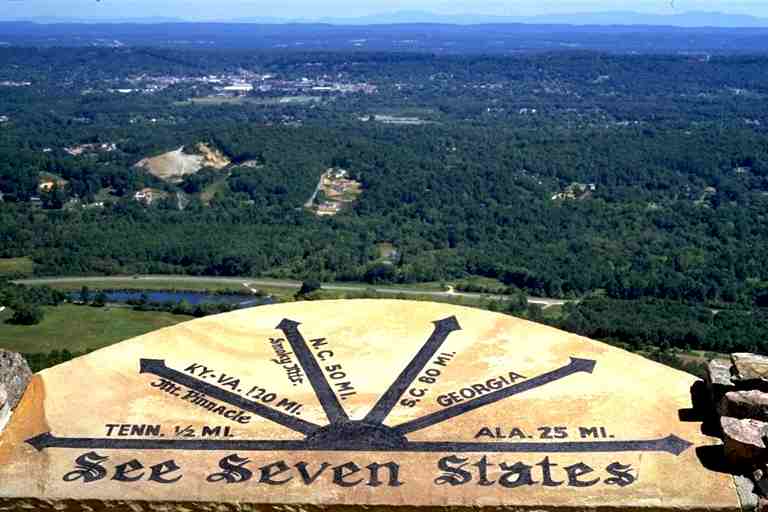 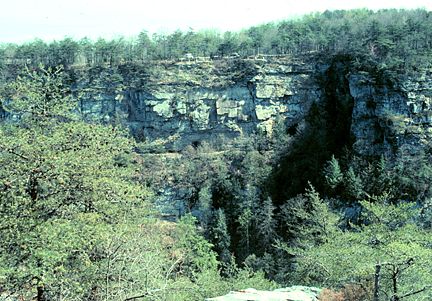 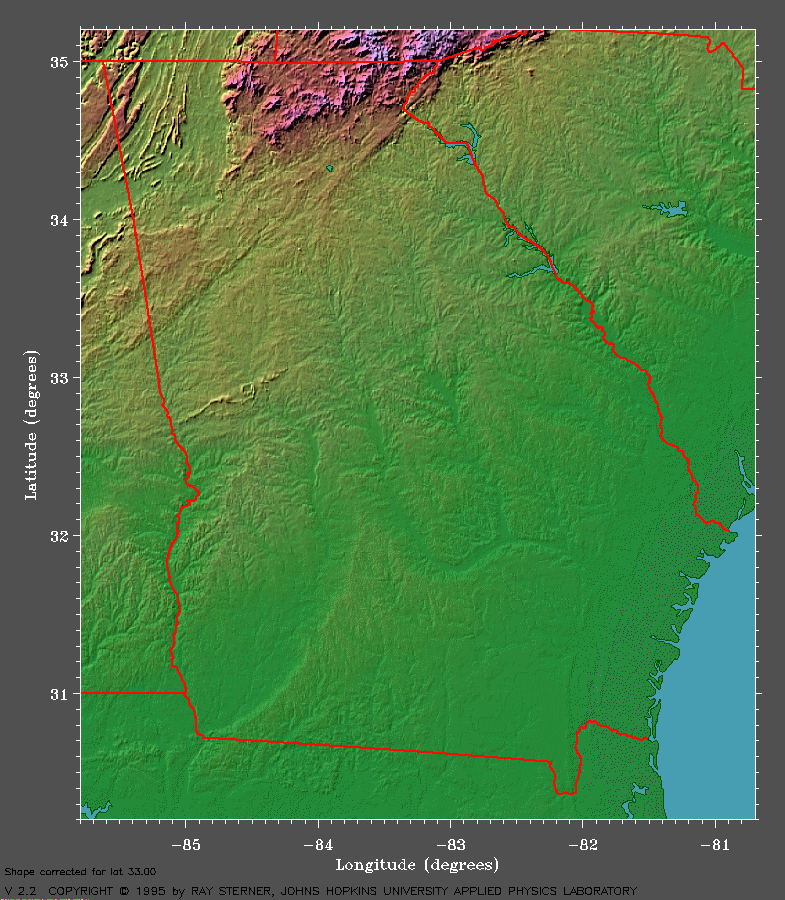 Ridge and Valley
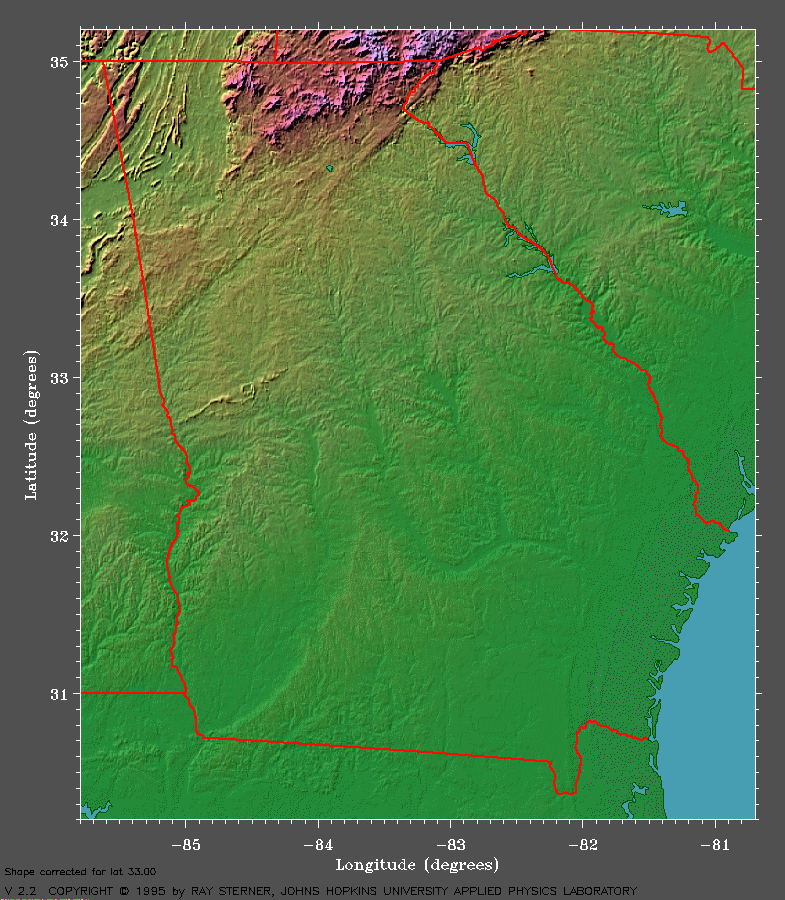 Blue Ridge Region
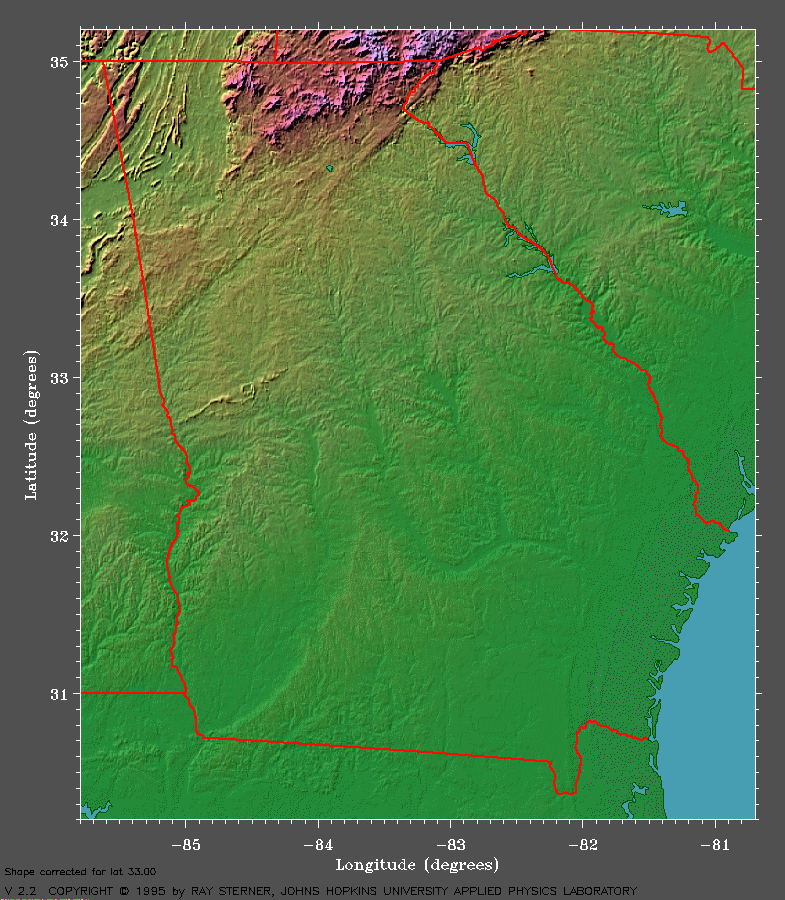 Piedmont Region
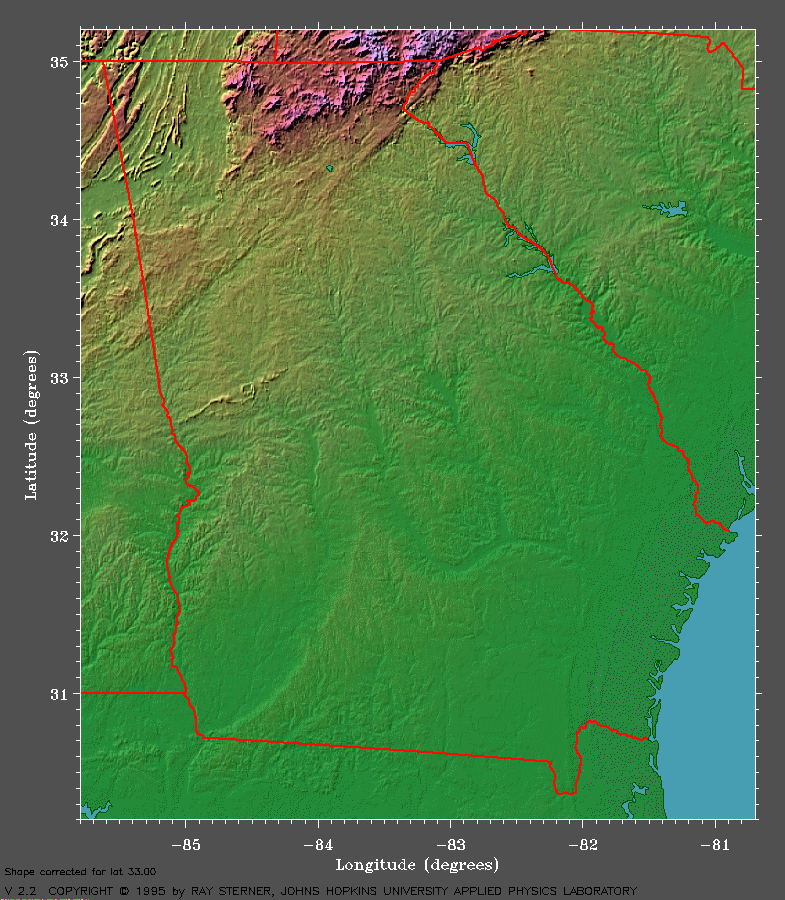 Coastal Plain Region
Georgia Geography
Flip your OneSheet to the front to begin seminar on features of GA.
There are 6 main physical features of Georgia.
The Fall Line
The Okefenokee Swamp
The Appalachian Mountains
The Chattahoochee River
The Savannah River
The Barrier Islands
Fall Line
Okefenokee Swamp
Largest swamp in North America (681 square miles)
Freshwater (not salt water) wetland
Home to more than 400 species of animals
Protected by the Federal Government
Water lies close to the surface
President Franklin D. Roosevelt created the Okefenokee National Wildlife Refuge which protected land and stopped logging companies from cutting down the large, old trees.
Appalachian Mountains
Chattahoochee River
Begins in the Blue Ridge Region and flows southwest toward Alabama and into the Gulf of Mexico. 
The river is a fast moving creek north of the Fall Line and can not be used for boat travel most of the year.  The river flattens out and slows down south of the Fall Line and can be used for transportation.  
Indians used the river as a food and water source.
Provides most of the drinking water for the metropolitan Atlanta area.
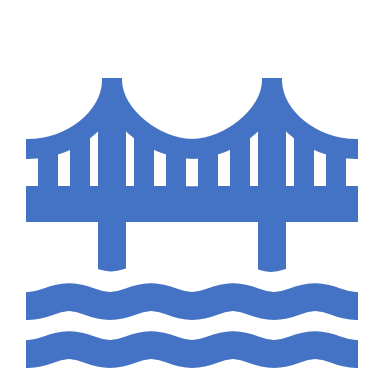 Savannah River
Barrier Islands
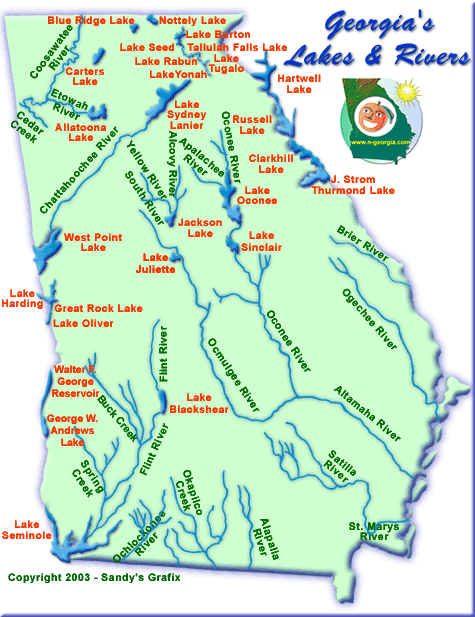 Waterways impact economy
Indians use rivers for food, transportation, and trade (economics)
After colonization, settlers used rivers for a source of water for crops and farming.
Control of waterways during the Civil War determined success
Reservoirs used for flood control, hydroelectricity, and recreation.
Later in history, rivers and lakes were used for power and recreation. 
Today used for imports and exports.